সবাইকে ফুলের শুভেচ্ছা
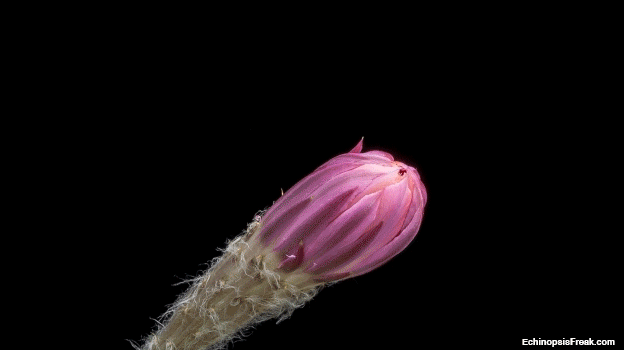 শিক্ষক পরিচিতি
ধ্রুব কুমার দাম
সহকারী অধ্যাপকঃ  রসায়ন
নাজির আহমেদ কলেজ,
বেরইল পলিতা, মাগুরা
মোবাইলঃ ০১৭১৬৩৮৩৯৩২
Email: damdhrubakumar@gmail.com
পাঠ পরিচিতি
শ্রেনীঃ একাদশ
শিক্ষাথীর সংখ্যাঃ  ৩০
সময়ঃ ৫০ মিনিট
তাং
বিষয়ঃ  রসায়ন ১ম পত্র
অধ্যায়ঃ তৃতীয়,
    মৌলের পর্যায়বৃত্তধর্ম ও   
     রাসায়নিক বন্ধন
আজকের পাঠ
সমযোজী বন্ধন
(Covalent Bond)
শিখন ফল
সমযোজী বন্ধন কি বলতে পারবে
সমযোজী বন্ধন এর গঠন ব্যাখ্যা করতে পারবে
সমযোজী বন্ধন এর প্রকারভেদ ব্যাখ্যা করতে পারবে
ছবি লক্ষ্য করি
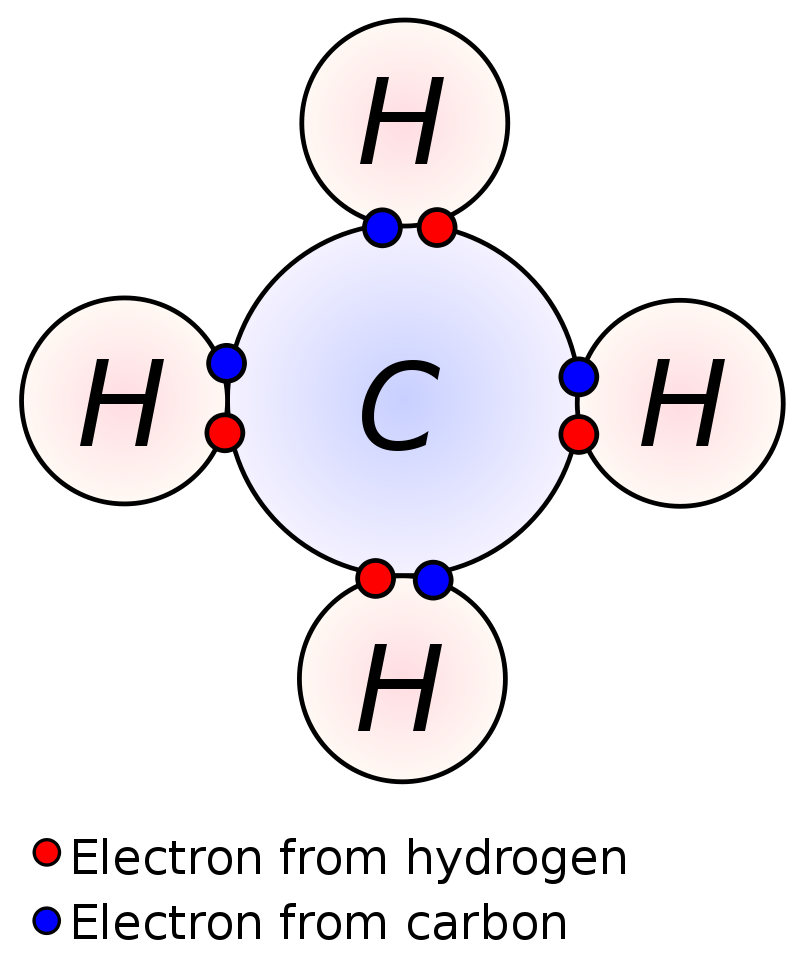 ছবি লক্ষ্য করি
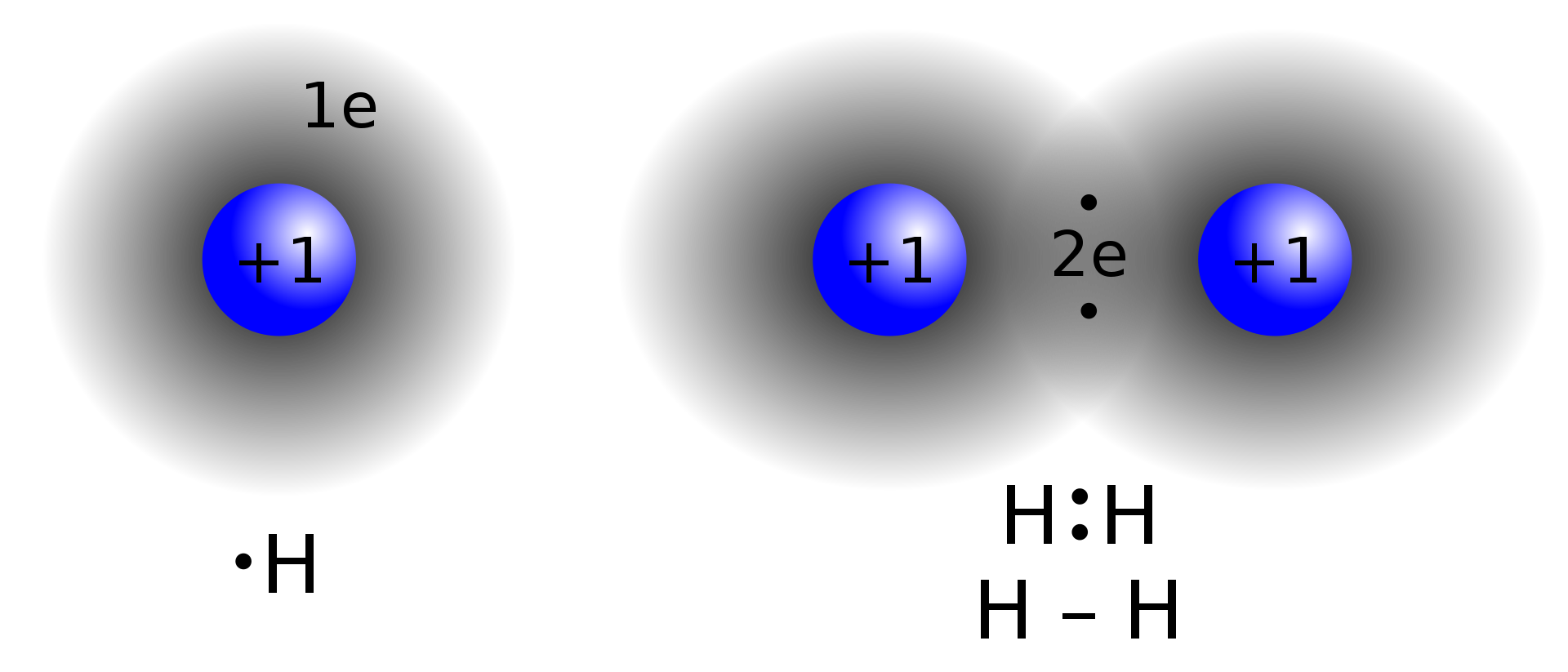 সমযোজী বন্ধন কি ?
অধাতব পরমাণুসমুহ ইলেক্ট্রন শেয়ারের মাধ্যমে নিকটতম নিষ্কিয় গ্যাসের ইলেক্ট্রন কাঠমো অর্জন করে যে বন্ধন তৈরী করে, তাকেই সমযোজী বন্ধন বলে।
উদাহরণ
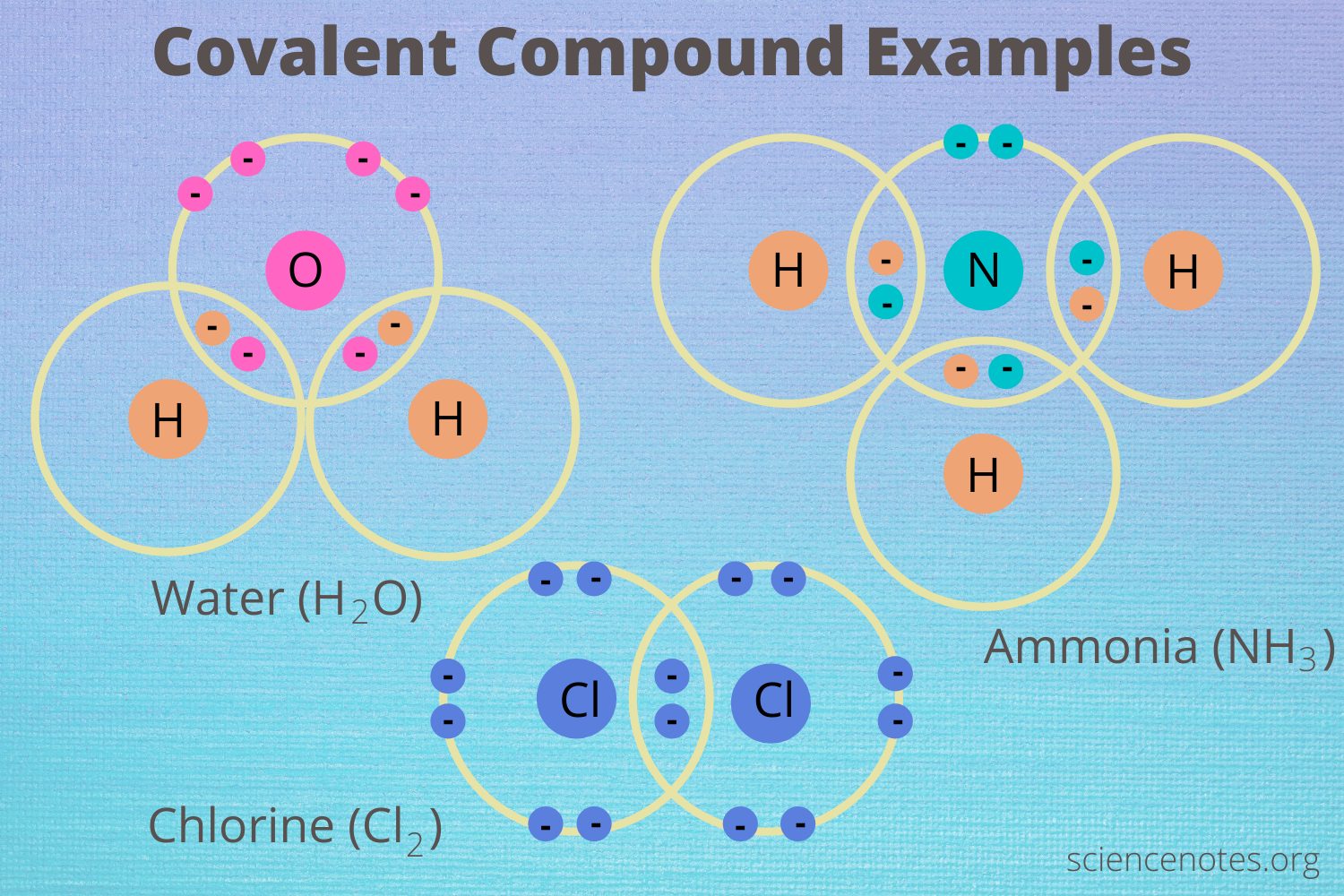 ইলেকট্রন শেয়ার করার উপর ভিত্তি করে শ্রেণি বিভাগ
# একক বন্ধনঃ অণু গঠনের সময় যখন প্রত্যেকটি পরমাণু একটি করে ইলেকট্রন সরবরাহ করে একজোড়া ইলেকট্রন শেয়ার করে।
                       H : H                 H   H 
# দ্বি-বন্ধনঃ অণু গঠনের সময় যখন প্রত্যেকটি পরমাণু দুটি করে ইলেকট্রন সরবরাহ করে দুইজোড়া ইলেকট্রন শেয়ার করে।
                                 O :: O           O = O
# ত্রি-বন্ধনঃ অণু গঠনের সময় যখন প্রত্যেকটি পরমাণু তিনটি করে ইলেকট্রন সরবরাহ করে তিনজোড়া ইলেকট্রন শেয়ার করে।
                                            N ::: N               N = N
পোলার এবং ননপোলার সমযোজী যৌগ
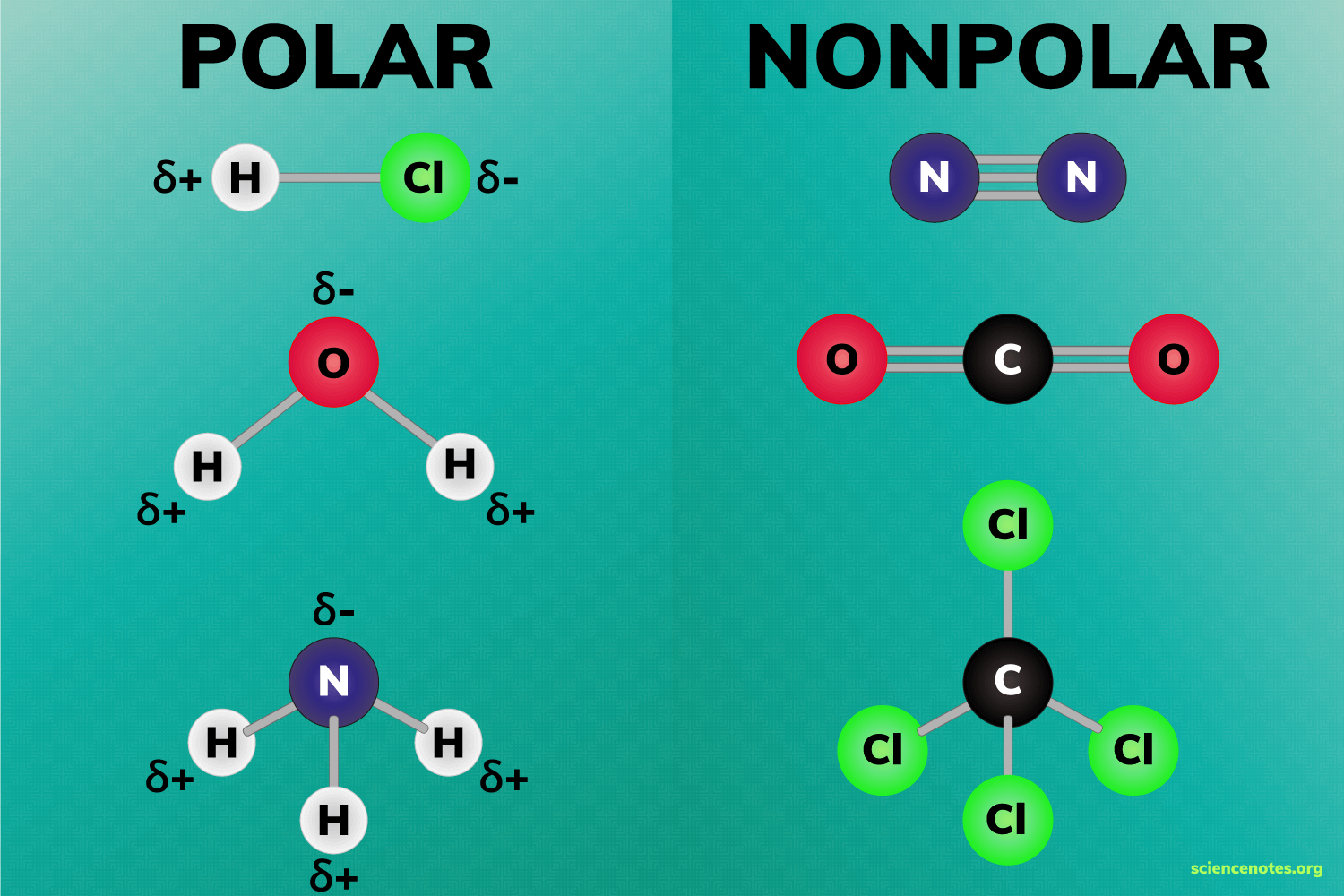 পোলার সমযোজী যৌগ
পোলারিটিঃ শেয়ারকৃত ইলেকট্রন যুগলকে কোনো একটি পরমাণু নিজের দিকে অধিক আকর্ষণ করে। এ আকর্ষণ ক্ষমতা তড়িৎ ঋণাত্মকতা নামে পরিচিত। এভাবে উচ্চ তড়িৎ ঋণাত্মক পরমাণুটি শেয়ারকৃত ইলেকট্রন যুগলকে নিজের দিকে টেনে নেয়। ফলে ঐ পরমাণুতে আংশিক ঋণাত্মক চার্জ (        )এবং অপর পরমাণুতে আংশিক ধনাত্মক (       ) চার্জ সৃষ্টি হয়।
একক কাজ
তিনটি সমযোজী যৌগের উদাহরণ দাও?
দলগত কাজ
পানি একটি পোলার সমযোজী যৌগ ব্যাখ্যা কর।
মূল্যায়ন
# সমযোজী বন্ধন কি ?

#সমযোজী বন্ধন কিভাবে গঠিত হয় ?

# সমযোজী বন্ধন কত প্রকার?
বাড়ির কাজ
পোলার ও অপোলার সমযোজী যোগের উদাহরণসহ ব্যাখ্যা কর।
সহায়ক বই
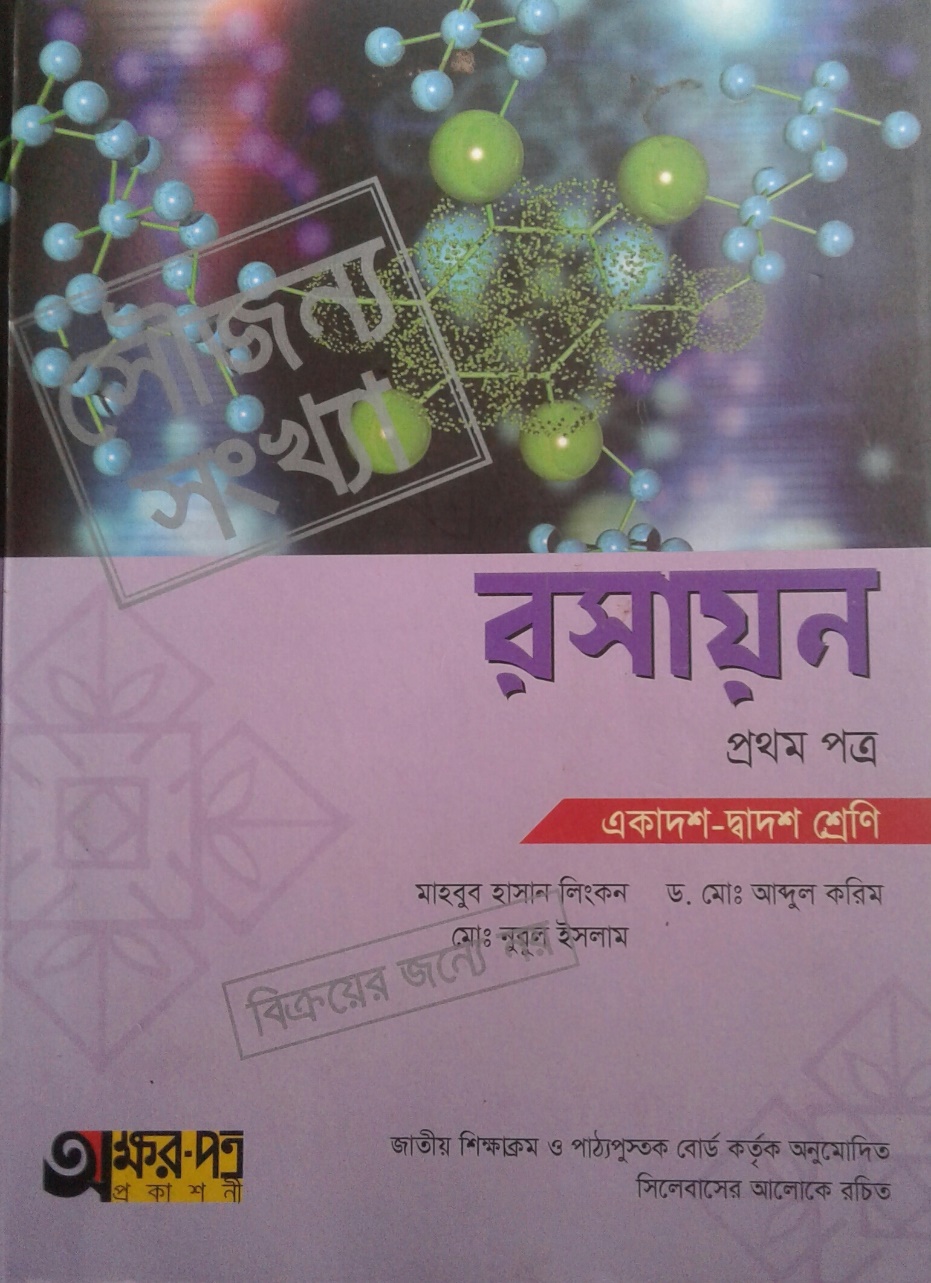 ধন্যবাদ
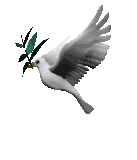